Legislative Update
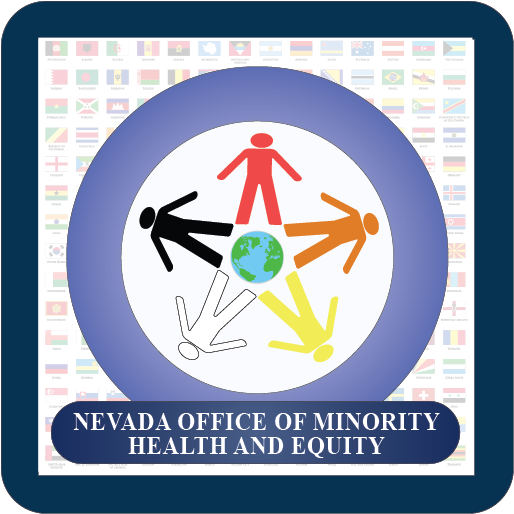 Nevada Office of Minority Health & Equity (NOMHE)
Alexandra Neal 
Minority Health and Equity Specialist
(05/18/2021)
Overview
How Tracking System Serves NOMHE during Legislative Session
Memorializes integration of health equity within the legislative process 
Three Sections
OMHE
DHHS
Populations We Serve
2
[Speaker Notes: Mention Legislative Staff Connections

Bills being monitored in a living document
How Tracking System Serves NOMHE during Legislative Session
Memorializes integration of health equity within the legislative process (ASLR’s: Comments on behalf of Director’s Office or Health Equity Analysis; Embed  supporting materials that should the bill pass, it will help in actioning the past intent. 
Three Sections
OMHE
DHHS
Populations We Serve]
SB341
Sponsor: Senator Pat Spearman 
Current Location
Legislative Purpose
Establishes an Equity Fund for OMHE revenue
Promotes OMHE establishing public/private partnerships
Establishes a Kidney Disease Task Force
Effect on NOMHE, NOMHE’s Responsibilities, NOMHE By-Laws
Supports and changes NOMHE’s function, responsibilities and abilities.
3
[Speaker Notes: When speaking about NOMHE: Changes to the NRS could result in changes to the By-Laws]
SB222
Sponsor: Senator Melanie Schieble 
Current Location
Legislative Purpose
Identify Diversity and Inclusion Liaisons with State agencies
Establish  Office of Minority Health and Equity Collaboration with Commission on Minority Affairs and  Office of New Americans
Effect on NOMHE and NOMHE’s Responsibilities:
Requires  collaboration and reporting on findings and recommendations.
4
SB390
Sponsor: Senate Committee of Health and Human Services
Current Location
Legislative Purpose: 
Creates a new Advisory Committee to oversee the distribution of NV’s Opioid Settlement Funds
Effect on NOMHE and NOMHE’s Responsibilities:
Proposed amendment from the Attorney General’s Office:
NOMHE appoints members to the new Advisory Committee
NOMHE assists with Needs Assessment impacting fund distribution strategy
5
AB119
Sponsor: Assemblywoman Clara Thomas
Current Location
Legislative Purpose:
NOMHE to support Maternal Mortality Review Committee, providing input on disparities, disproportionate impact and development of Corrective Action Plan
Effect on NOMHE and NOMHE’s Responsibilities:
Requires NOMHE advisory committee to contribute to maternal mortality report each even numbered year
6
[Speaker Notes: Effective upon passing 
Last Talking Point: Explain that Tina will be elaborating on another Important Bill SB302 as it has a fiscal note and relates to the HiAP initiative with UNR.]
Other Legislative Bills being Monitored
AB365- Revises provisions relating to governmental administration and equity reporting
AB327 -Requires certain mental health professionals to complete continuing education relating to cultural competency
AB343-Provides for the development of plans for conducting walking audits of urbanized areas in certain counties
SB179- Provisions relating to sign language interpreting and realtime captioning
AB421-Establishes  preferred method of referring to persons with certain conditions in N.R.S. and N.A.C.
AB180-Supplementing Medicare for certain persons with chronic disease, disabilities
7
[Speaker Notes: What’s it about and Why it’s relevant
AB365: relates to DHHS DEI Efforts
AB343: Another HiAP related tool]
Alexandra Neal
Minority Health and Equity Specialist
a.neal@dhhs.nv.gov
“The prescription for the cure rests with an 
accurate diagnosis of the disease”
………Rev. Dr. Martin Luther King
775-508-3565
8
9
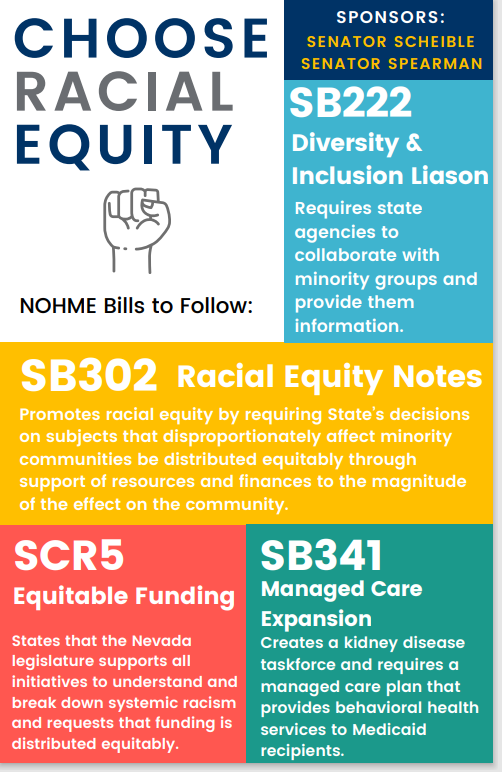 10